Μιλούμε με απλά λόγια στα παιδιά μας για τα έντομα…
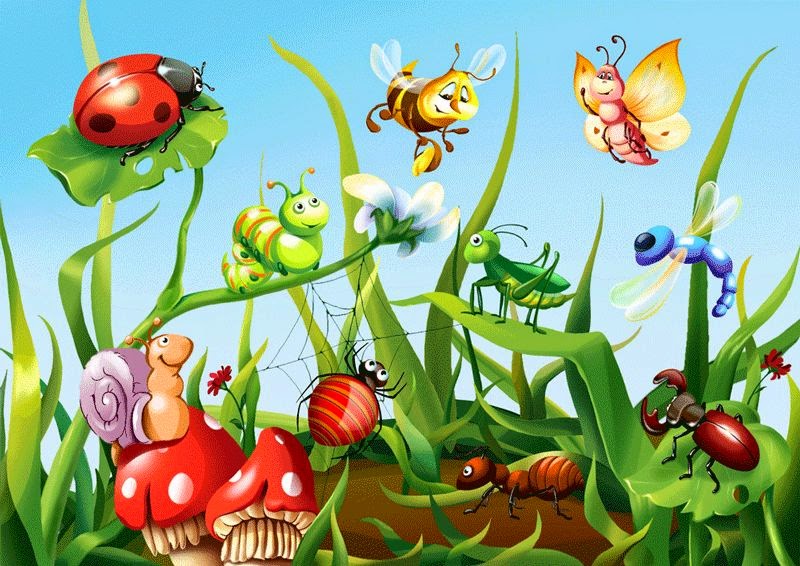 Τρία είναι τα κύρια μέρη σώματος ενός εντόμου…
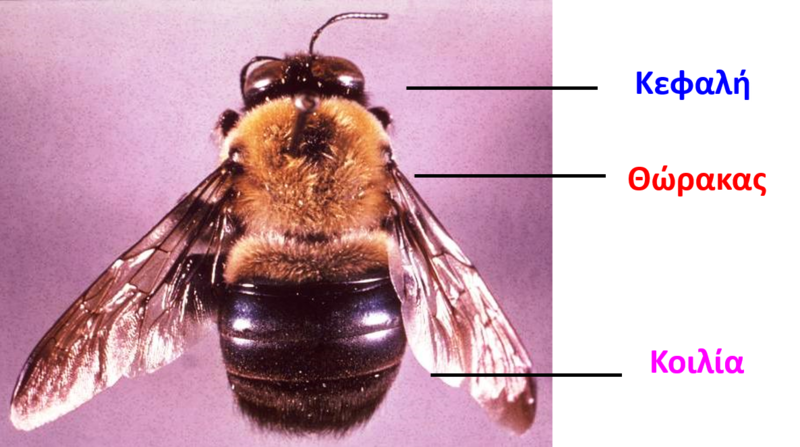 …υπάρχουν όμως και άλλα. Δείτε τα στο σώμα μιας μέλισσας.
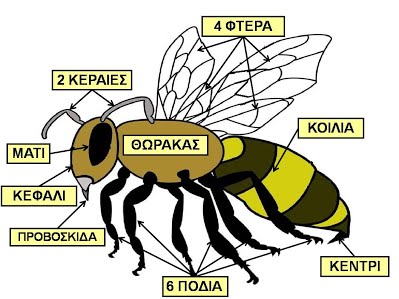 Υπάρχουν διαφορετικά είδη εντόμων…
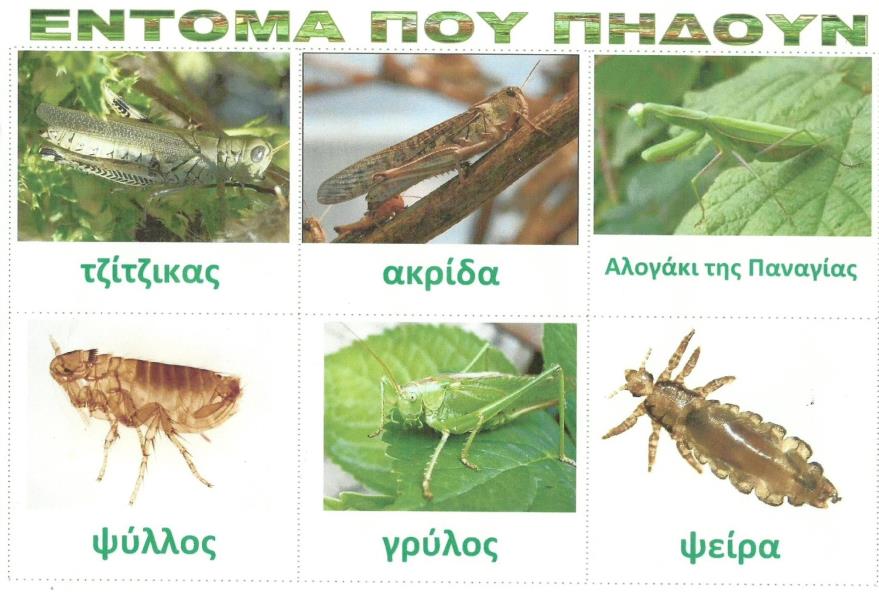 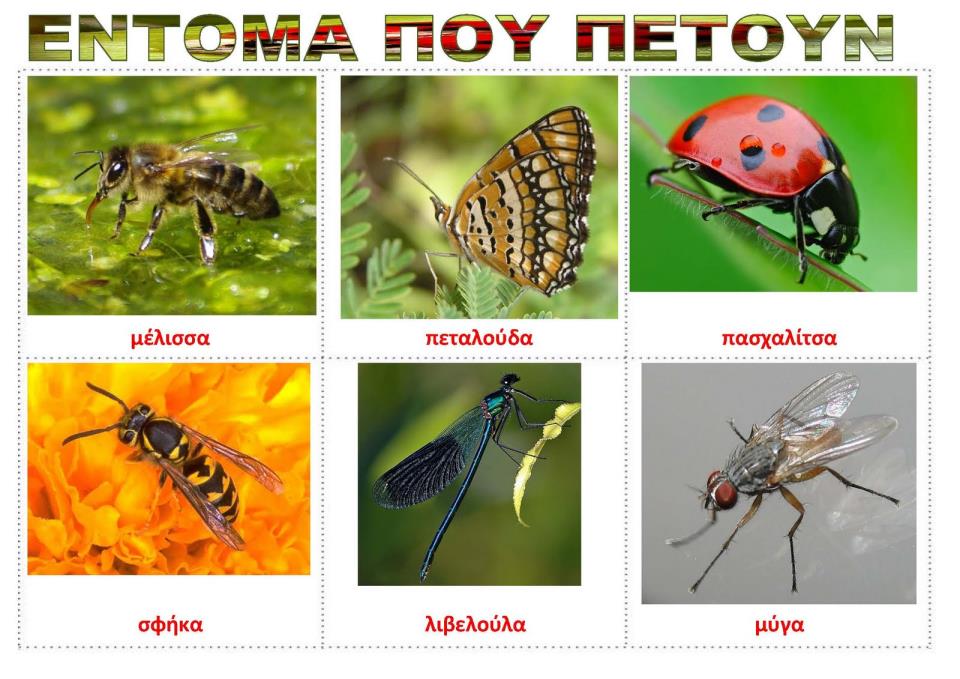 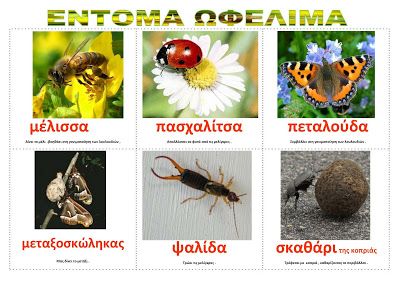 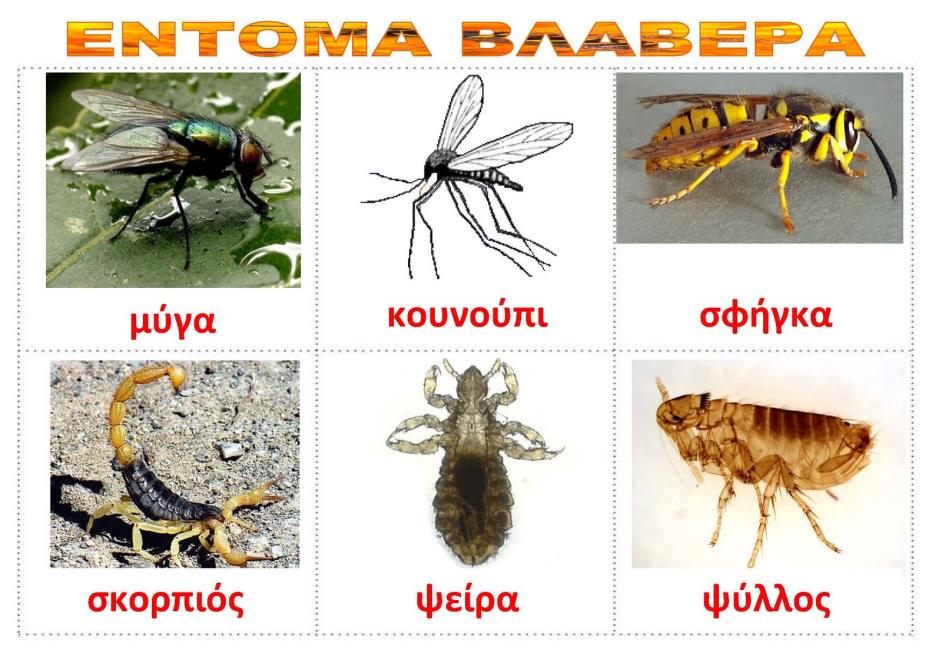 Όπως όλοι οι ζωντανοί οργανισμοί, έτσι και τα έντομα έχουν τον δικό τους κύκλο ζωής…
Τι κοινό έχουν στον κύκλο ζωής τους τα πιο κάτω έντομα;
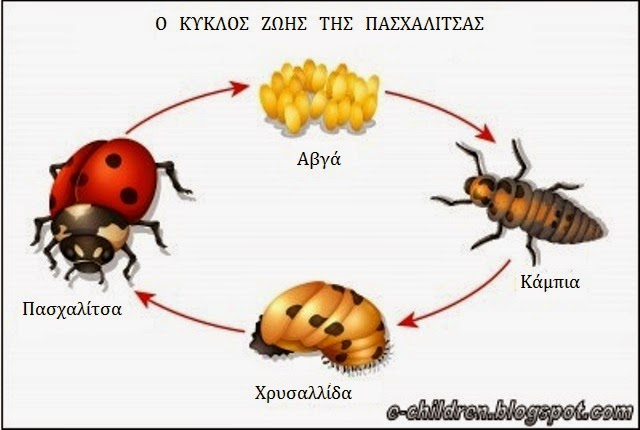 πασχαλίτσα…
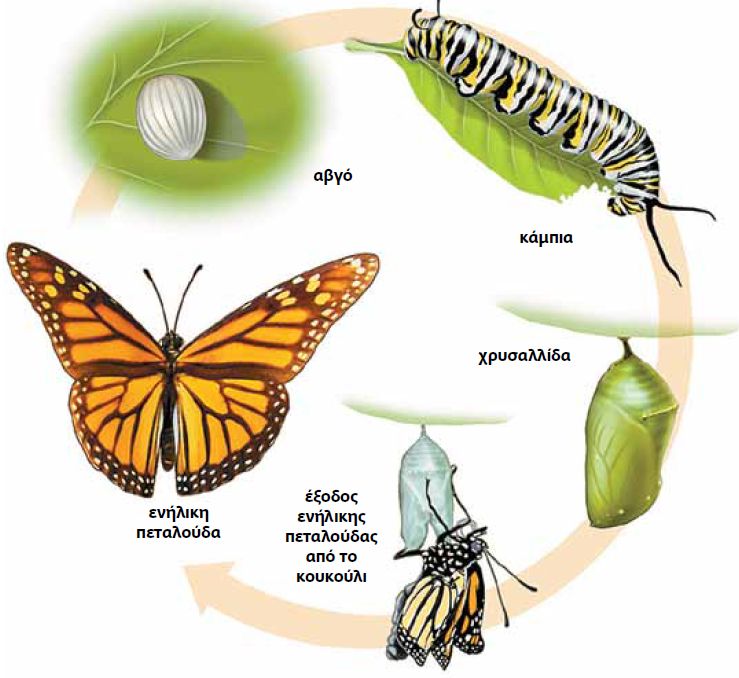 Πεταλούδα…
μυρμήγκι…
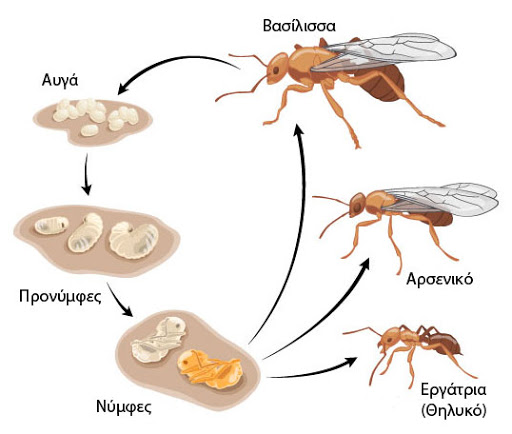 μέλισσα…
Αν ήσουν έντομο, τι έντομο θα ήθελες να ήσουν και γιατί;
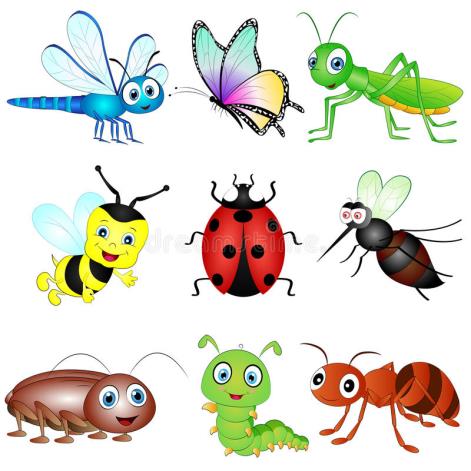